Macroeconomics
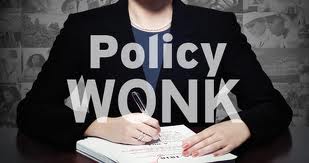 2.6 Supply-side policies (market-based)
Supply-side policies
Role of supply-side policies
Interventionist supply-side policies
Market-based supply-side policies
Evaluation of supply-side policies
Supply-side policies – Market-based
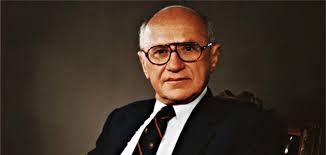 Getting out of the way of the 
free market



				Letting competition occur


	Letting the labour market be a market


 			Letting incentives do their thing
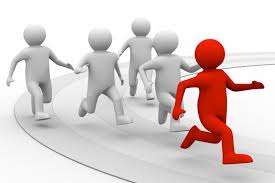 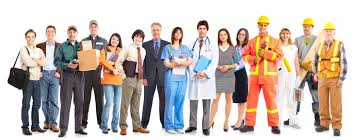 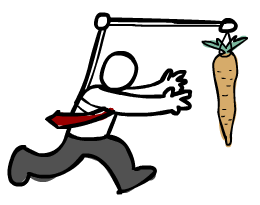 Supply-side policies – Market-based
Encouraging competition

↑ competition, ↑ efficiency, ↑ productivity


Draw the effect that greater efficiency and productivity will have on an economy (both AD-AS models)
Supply-side policies – Market-based
Encouraging competition

Examples:		Privatisation

The selling of government-owned enterprises to the private sector

Why?
		Profit motive
(there are incentives for efficiency
and productivity)
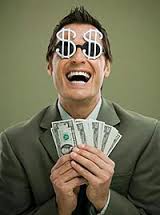 Supply-side policies – Market-based
Encouraging competition

Examples:		Privatisation

In South Australia, most government-owned enterprises have already been sold (privatised)
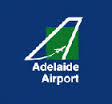 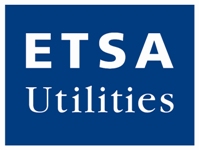 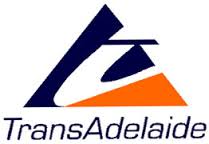 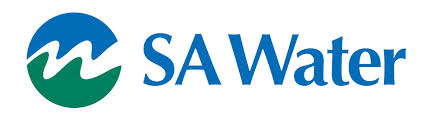 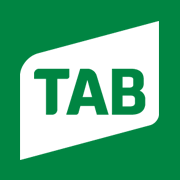 Supply-side policies – Market-based
Encouraging competition

Examples:		Privatisation

Outsourcing of government operations
	Cleaning
   Accounting
   Legal services
   Property management
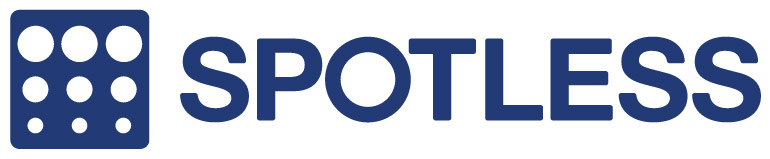 Supply-side policies – Market-based
Encouraging competition

Examples: 		Deregulation

Regulation is a form of government intervention, it therefore distorts free-market outcomes.

Economic – Price controls, command economy

Social  - Consumer/Society protection
Supply-side policies – Market-based
Encouraging competition

Examples: 		Deregulation

Cutting the red tape

Current Aus government priority site

e.g. quicker environmental approvals
	   carbon tax and mining tax repeals
       streamlining NHMRC grants process
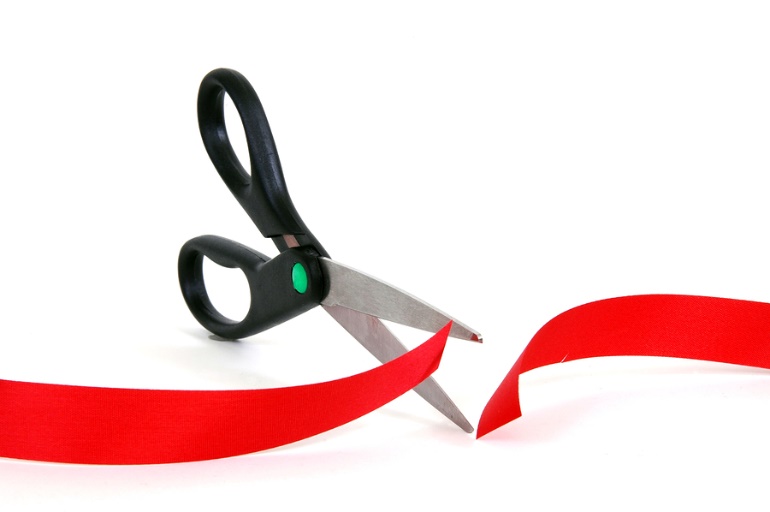 Supply-side policies – Market-based
Encouraging competition

Examples: 		Deregulation

Removal of competition barriers
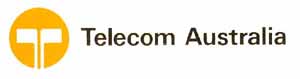 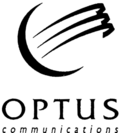 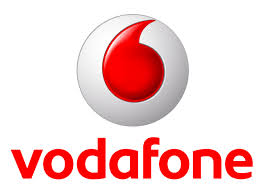 Supply-side policies – Market-based
Drawbacks of deregulation
Consumer protection
Environmental protection
Worker safety
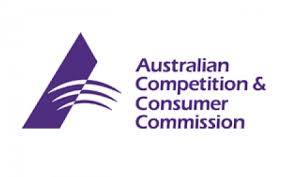 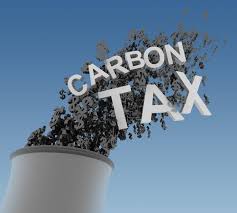 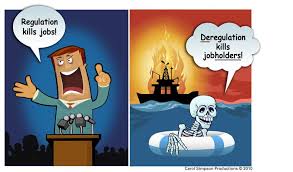 Supply-side policies – Market-based
Encouraging competition

Examples: 		Trade liberalisation (tariff reform)

The lower the tariffs, the more competition for local industries
A ‘tough love’ policy
Encourages innovation, use of new technology
Reduces cost of imports of capital goods
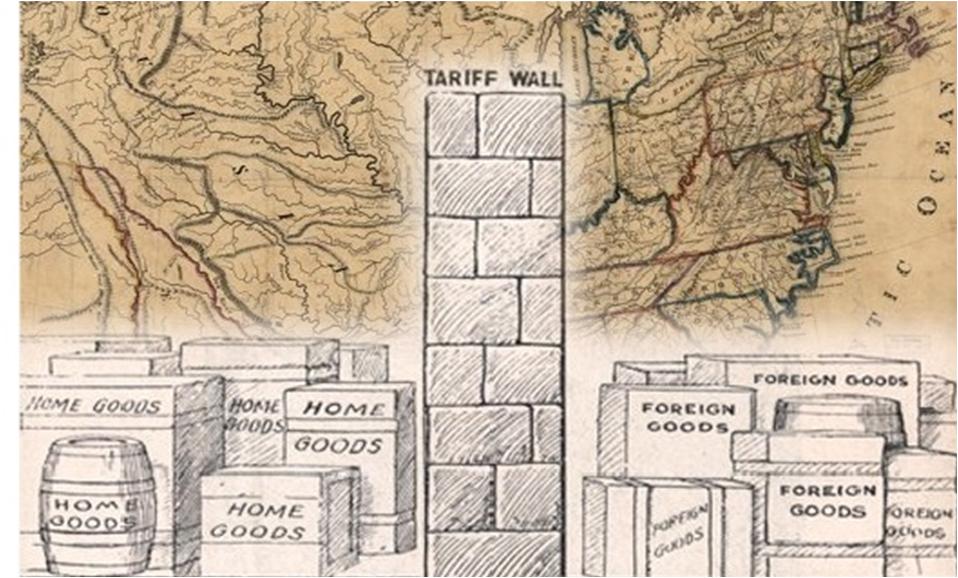 Supply-side policies – Market-based
Labour market reform

Examples: 		Minimum wage reform

Draw a demand and supply diagram showing the effects of a minimum wage		
↑ firm profits
Increased investment in technology, training, research
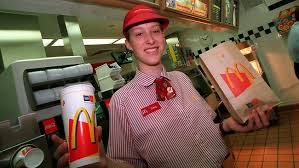 Supply-side policies – Market-based
Labour market reform

Examples: 		Reducing unemployment benefits
				↓ income, ↑ incentive to find work

				Reducing job security
				↓ security, ↓ risk taken by employer
				↓ costs, ↑ firm profits, ↑ investment

e.g. University of Adelaide redundancy payments
		
The voluntary redundancy payment will be calculated as follows:
	payment of severance pay calculated on the basis of three (3) weeks salary for every year of completed service with this University to a maximum of 56 weeks
Supply-side policies – Market-based
Incentivising the economy

Examples: 		Lowering income tax

↑ profits, ↑ willingness to invest
↑ incentive to work
↑ incentive to strive for promotion
↓ incentive to retire
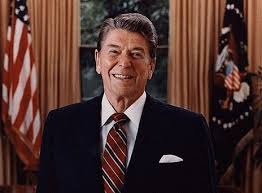 Supply-side policies - Evaluation
Low-inflation growth
Increasing potential output allows room for AD to increase without inflationary pressure.

Efficiency and reduced labour costs keep firms’ costs of production down, flowing through to prices.

However, in the short term, interventionist policies will increase AD.
Supply-side policies - Evaluation
Budget impact
How do Interventionist and Market-based supply-side policies affect the budget?

Interventionist
Programs cost money (education, health, infrastructure)

Market-based
Tax policies mean governments forgo revenue

		Or do they?
Supply-side policies - Evaluation
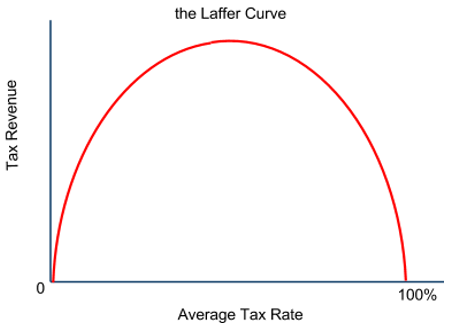 Budget impact
Supply-side policies – Evaluation
Interventionist			Market-based
The invisible hand will guide us to an efficient allocation of resources.
Government involvement messes with the invisible hand

Why shouldn’t the government involve itself?
Market failure exists, resources aren’t always allocated efficiently

Provide things that the free market will not
Investments in human capital
Investments in infrastructure

Why won’t the free market provide these things?

Require high taxes for funding
Supply-side policies - Evaluation
Equity

How does investment in health and education affect the objective of equity?

Reducing the natural rate of unemployment?

Reducing/abolishing the minimum wage?

Increasing labour market flexibility?

Incentive-related policy?

Privatisation?
Supply-side policies - Evaluation
Environment

Less regulation could lead to degradation

Greater competition can
    incentivise firms to find an 
    ‘edge’
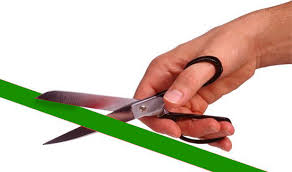